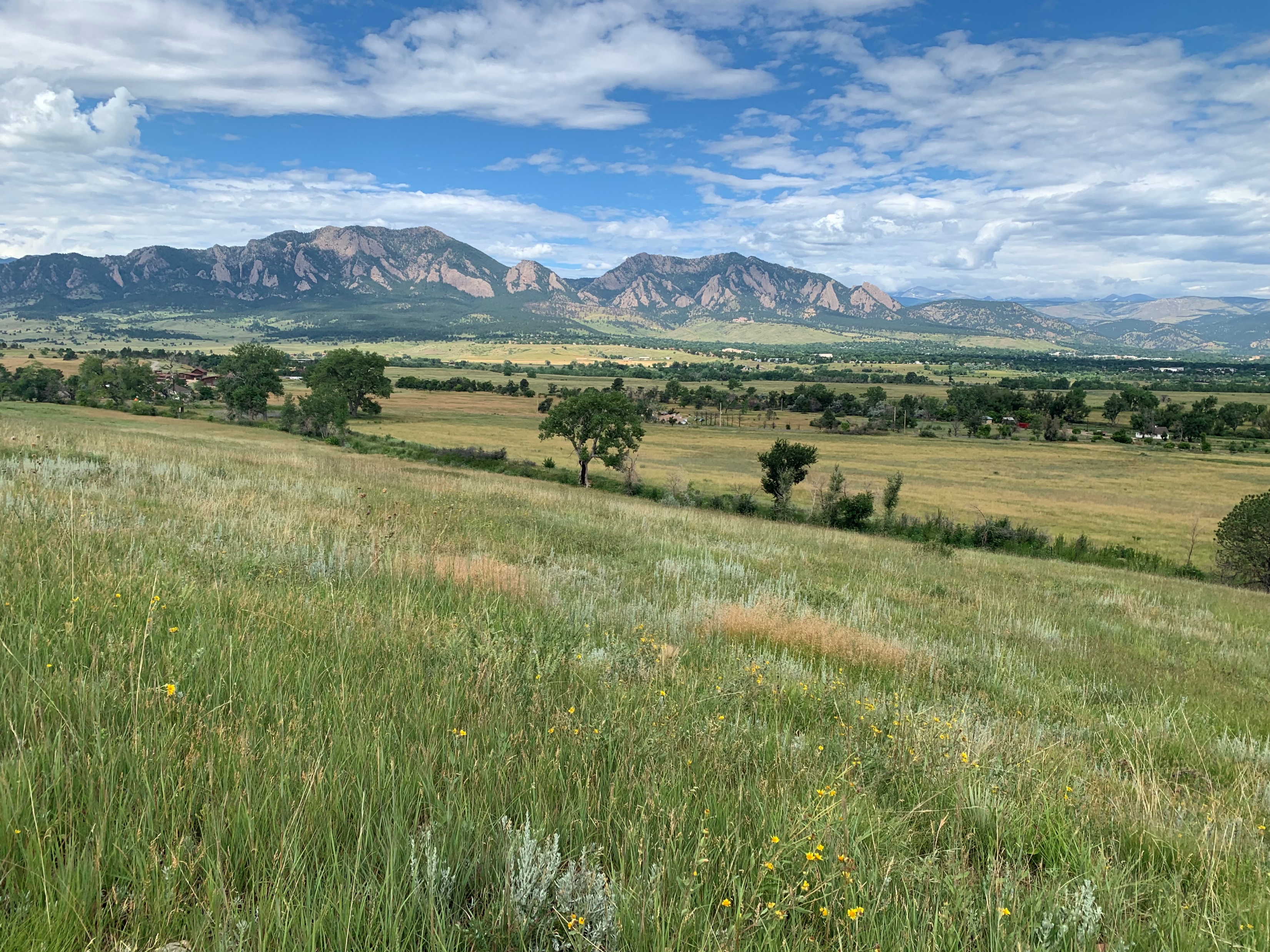 Collaborative Research on Grassland Fuels and Management
Jon Henn, Katie Suding
University of Colorado Boulder
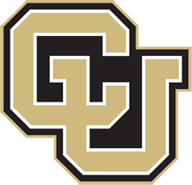 Project Background
Following the Marshall fire, a lot of questions came up about wildfire in grasslands and how we can reduce wildfire risk
However, in attempting to answer these questions, we realized that we know very little about grassland fuels, and the effectiveness of potential fuel management actions
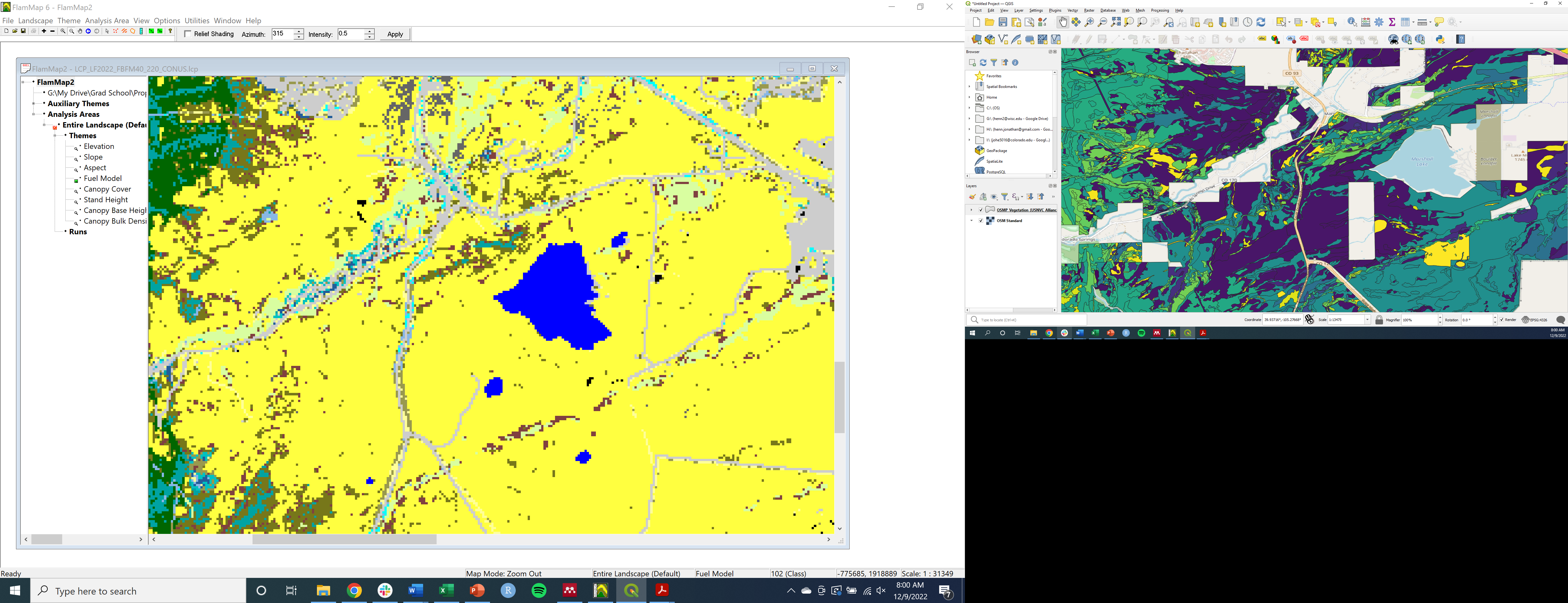 Fuel map example
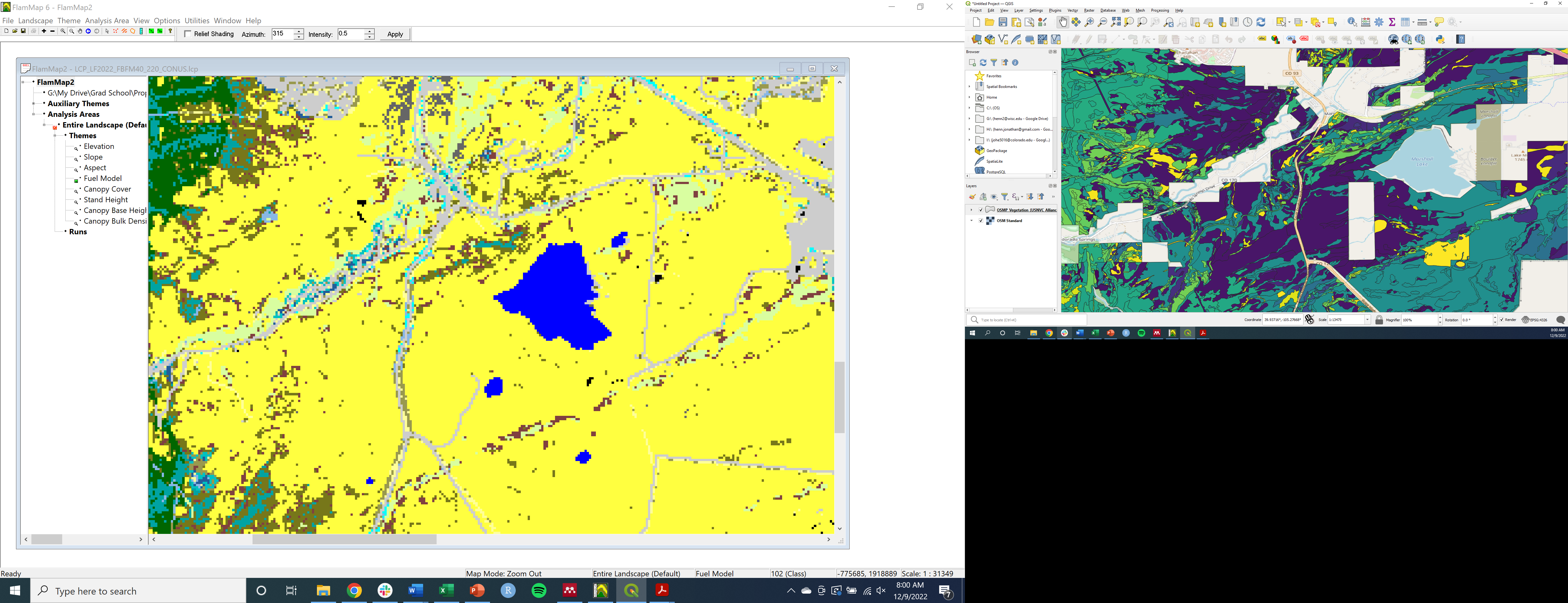 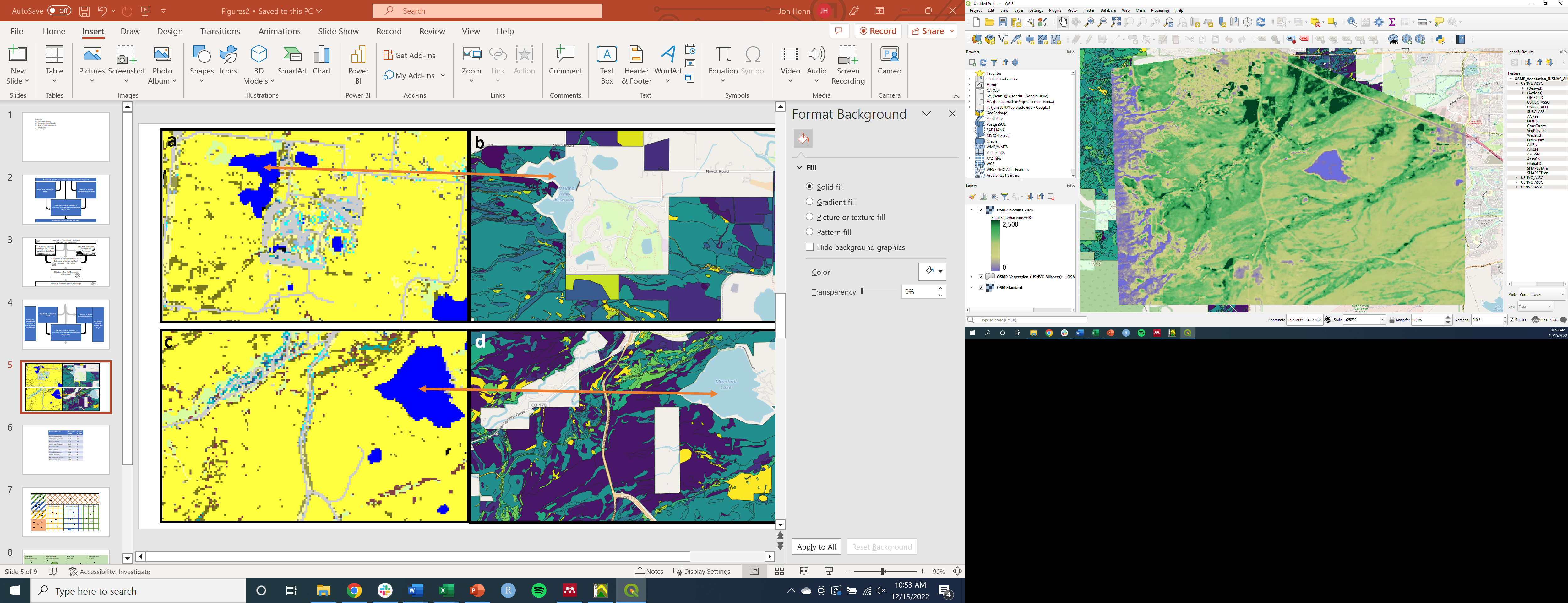 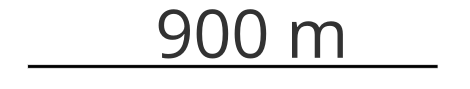 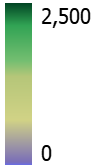 Objectives
Objective 1: Describe Landscape and Seasonal Variation in Grass Fuels
Objective 2: Test Fuel Management 
Techniques
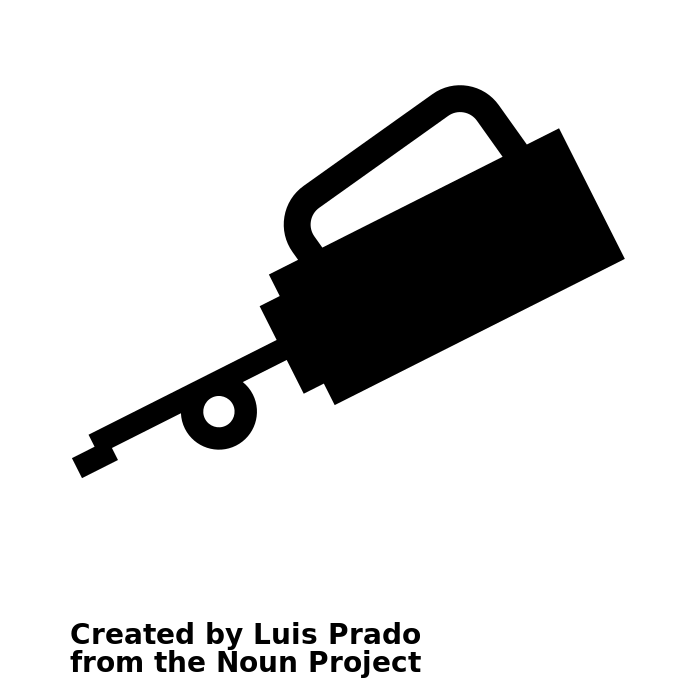 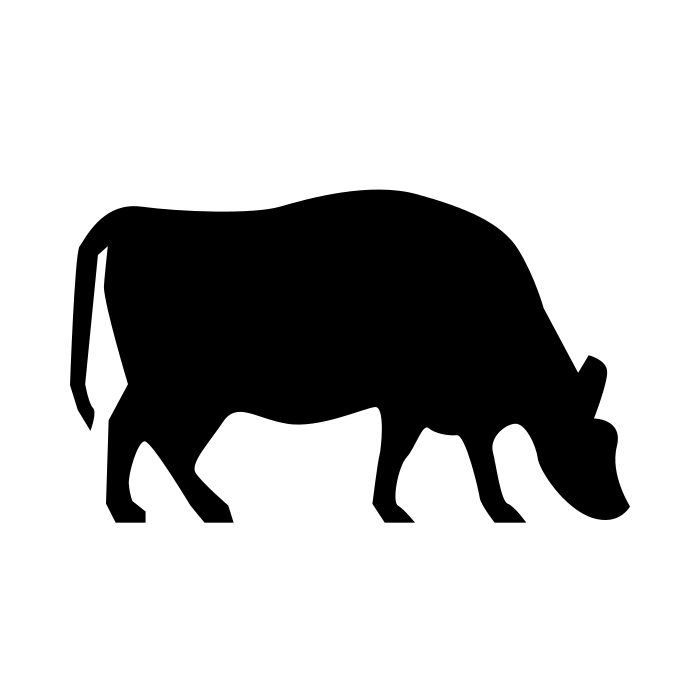 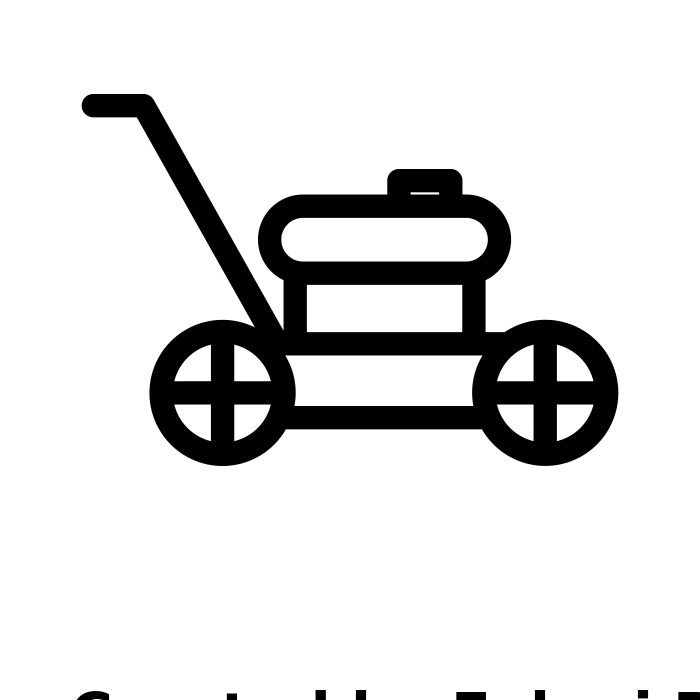 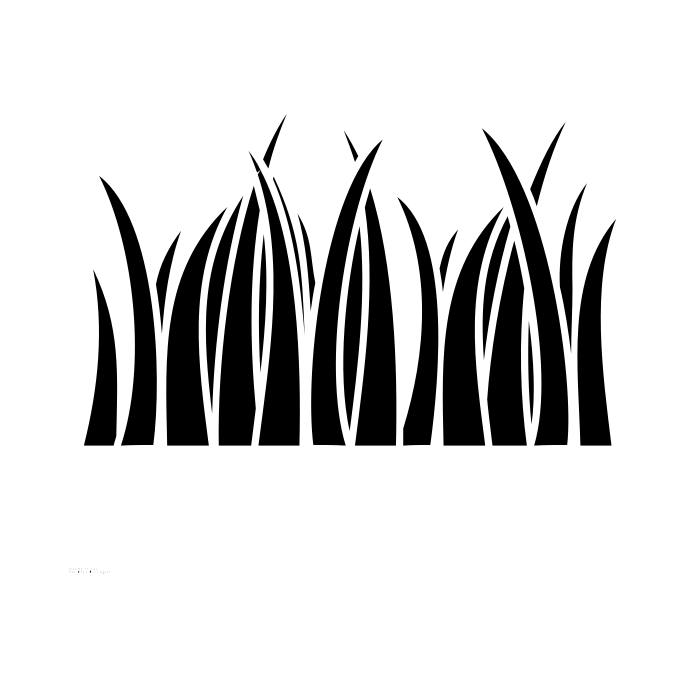 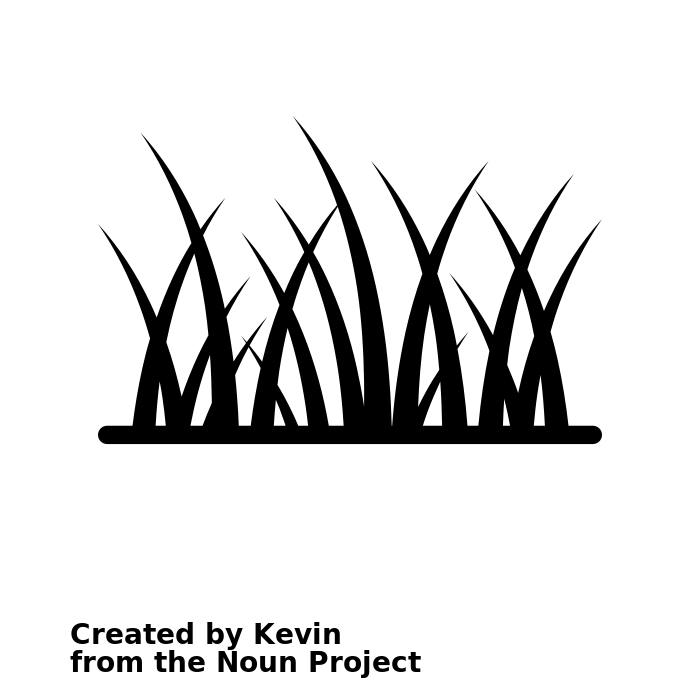 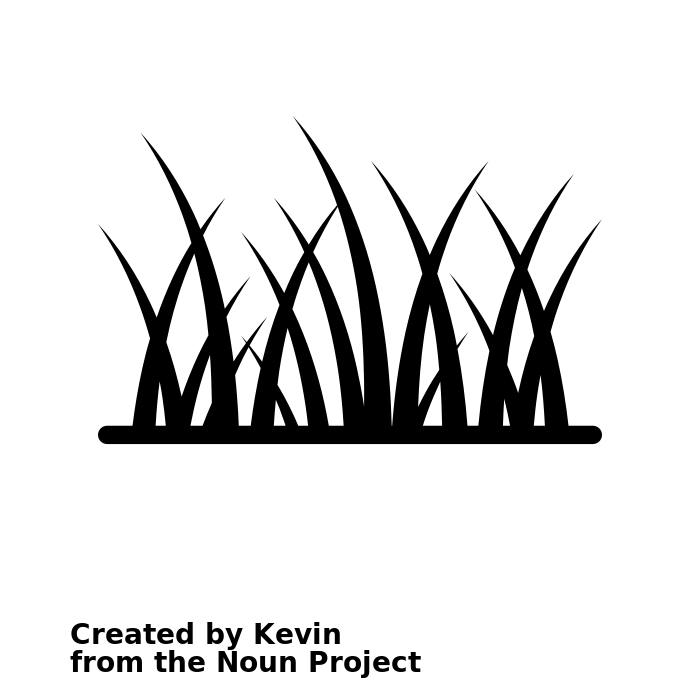 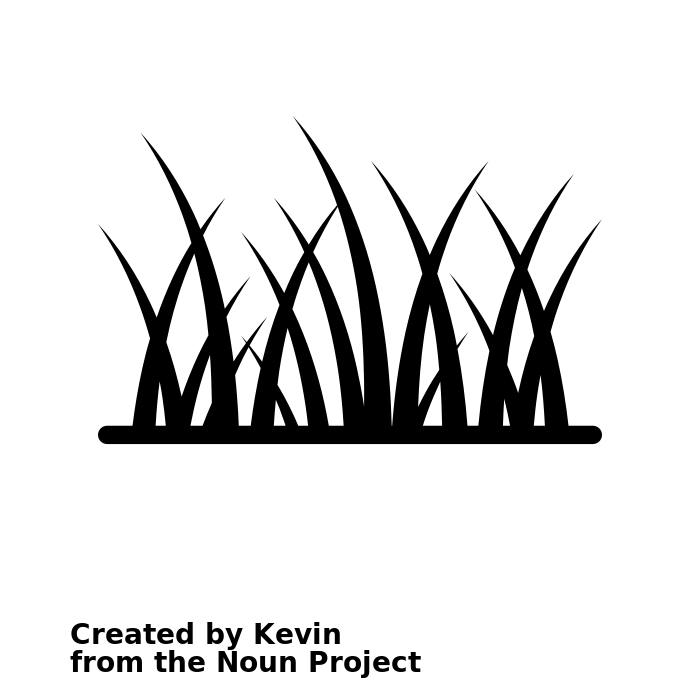 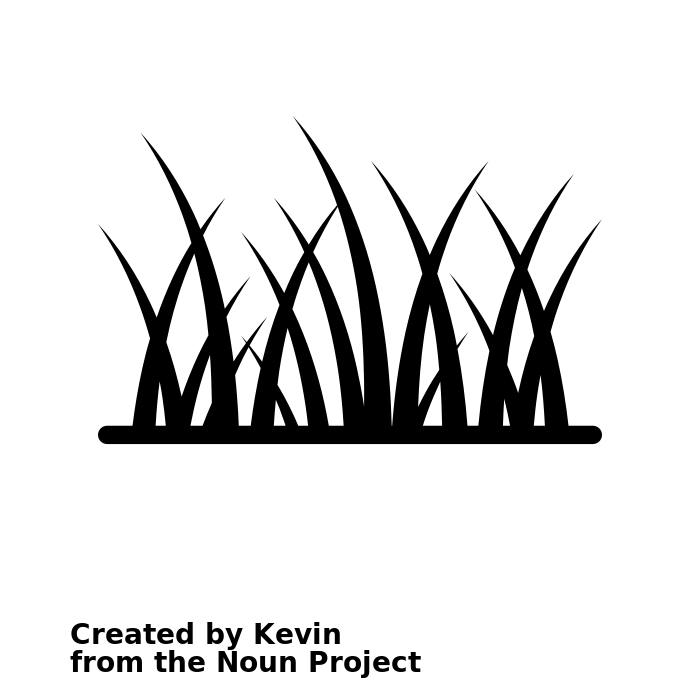 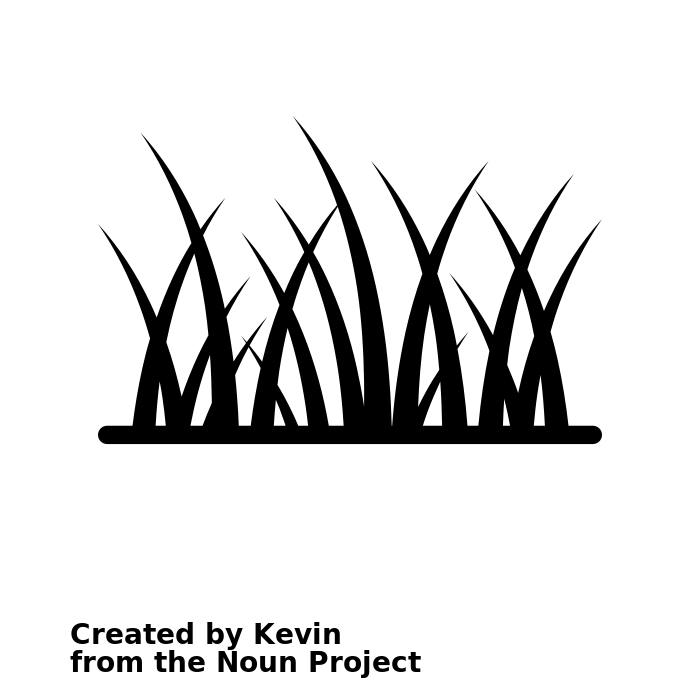 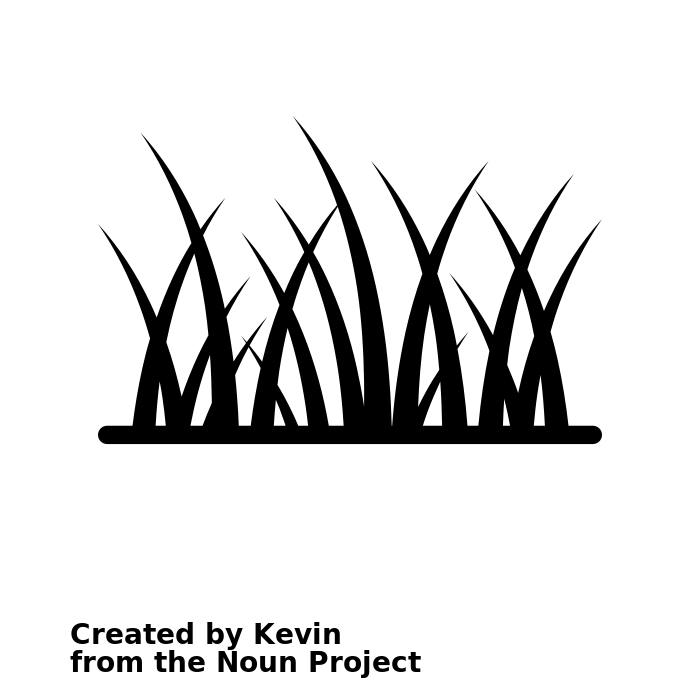 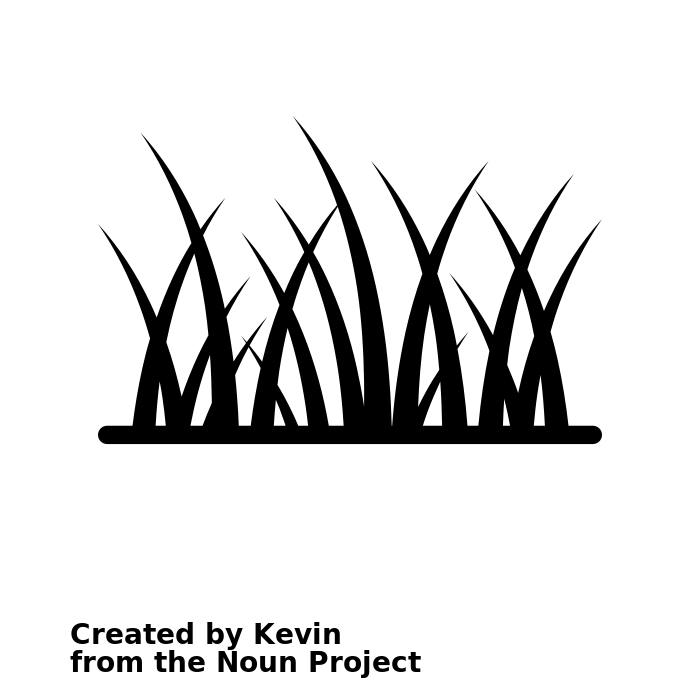 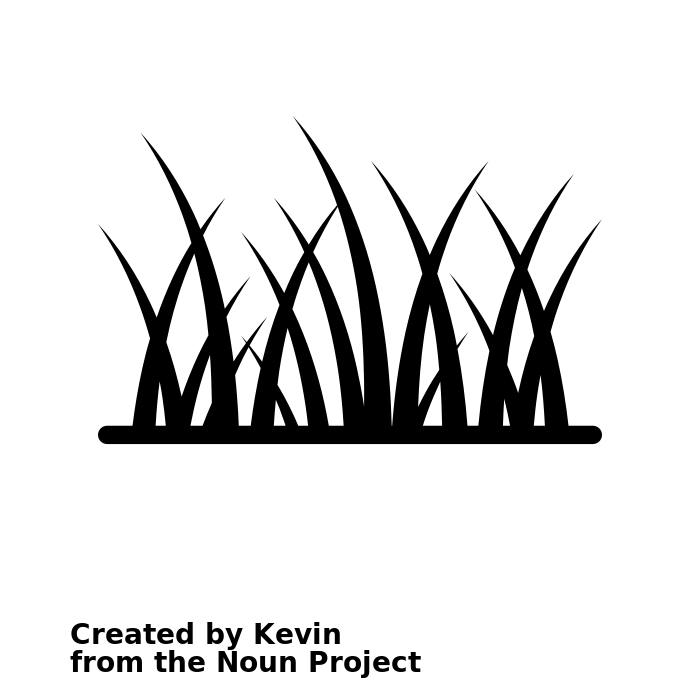 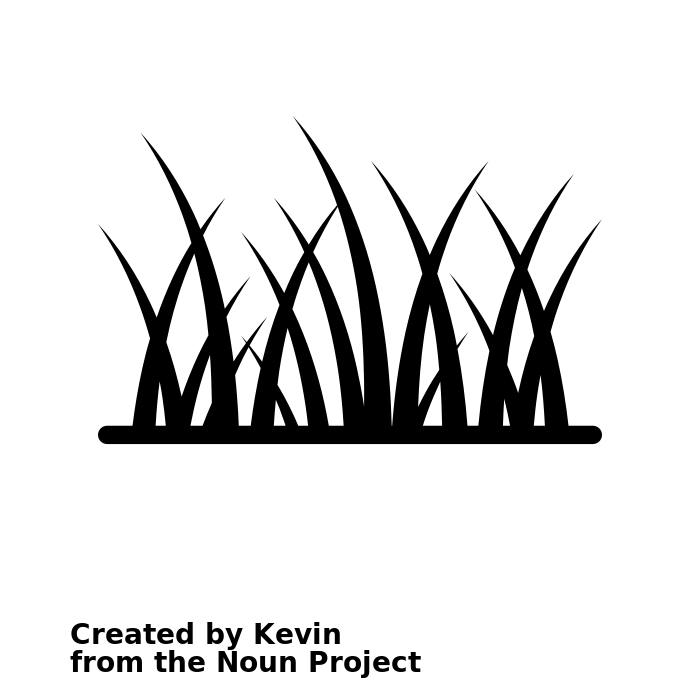 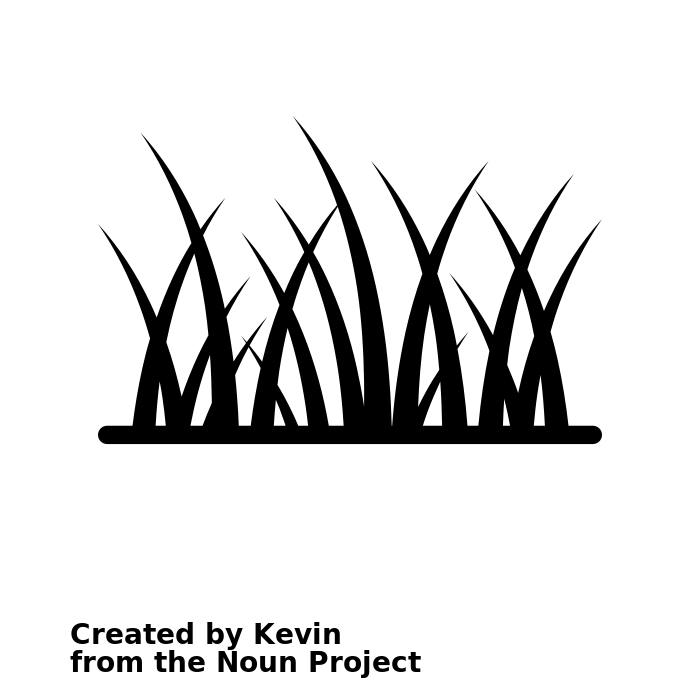 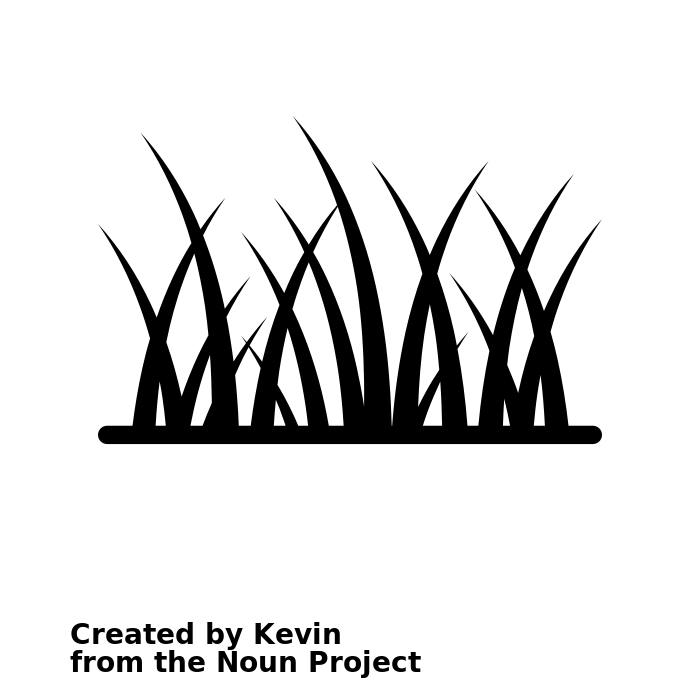 Objective 3: Evaluate Scenarios to Determine Landscape-level Fuel Treatment Priority Areas
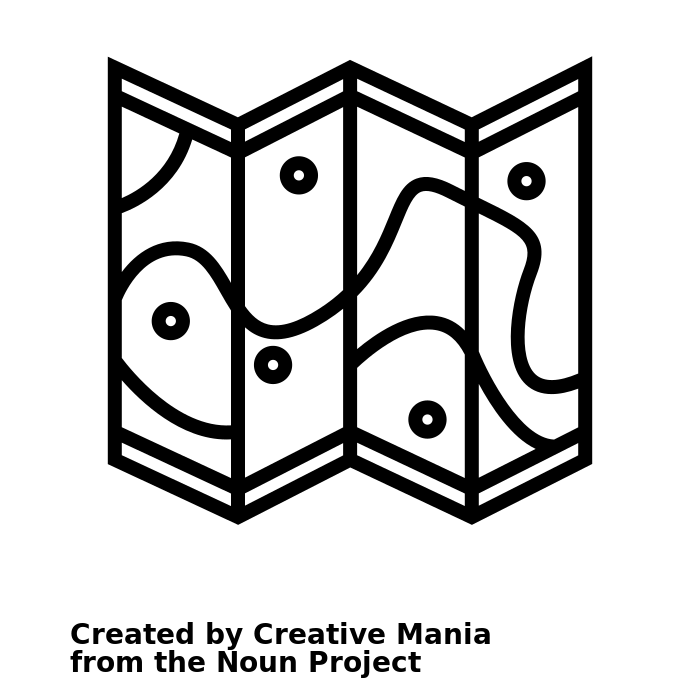 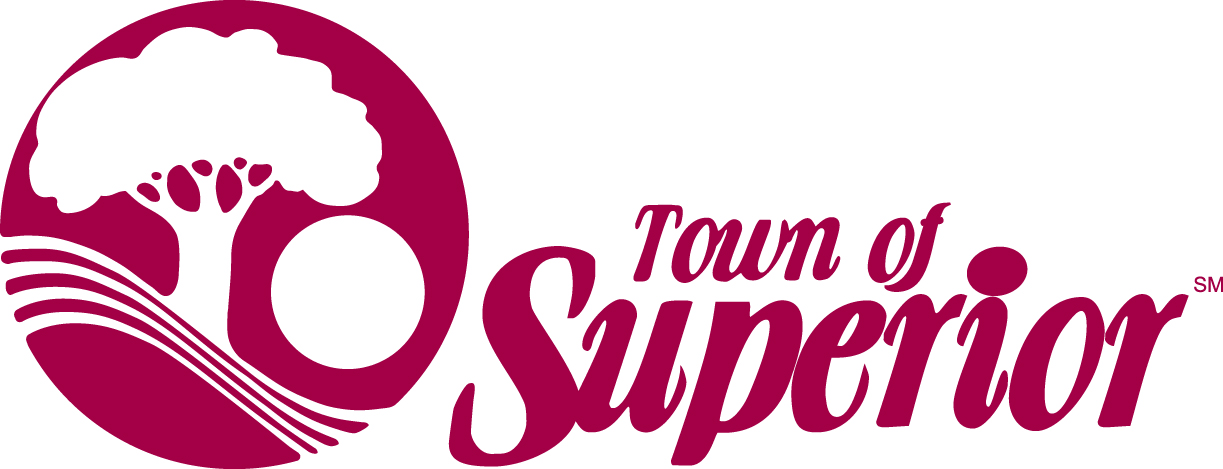 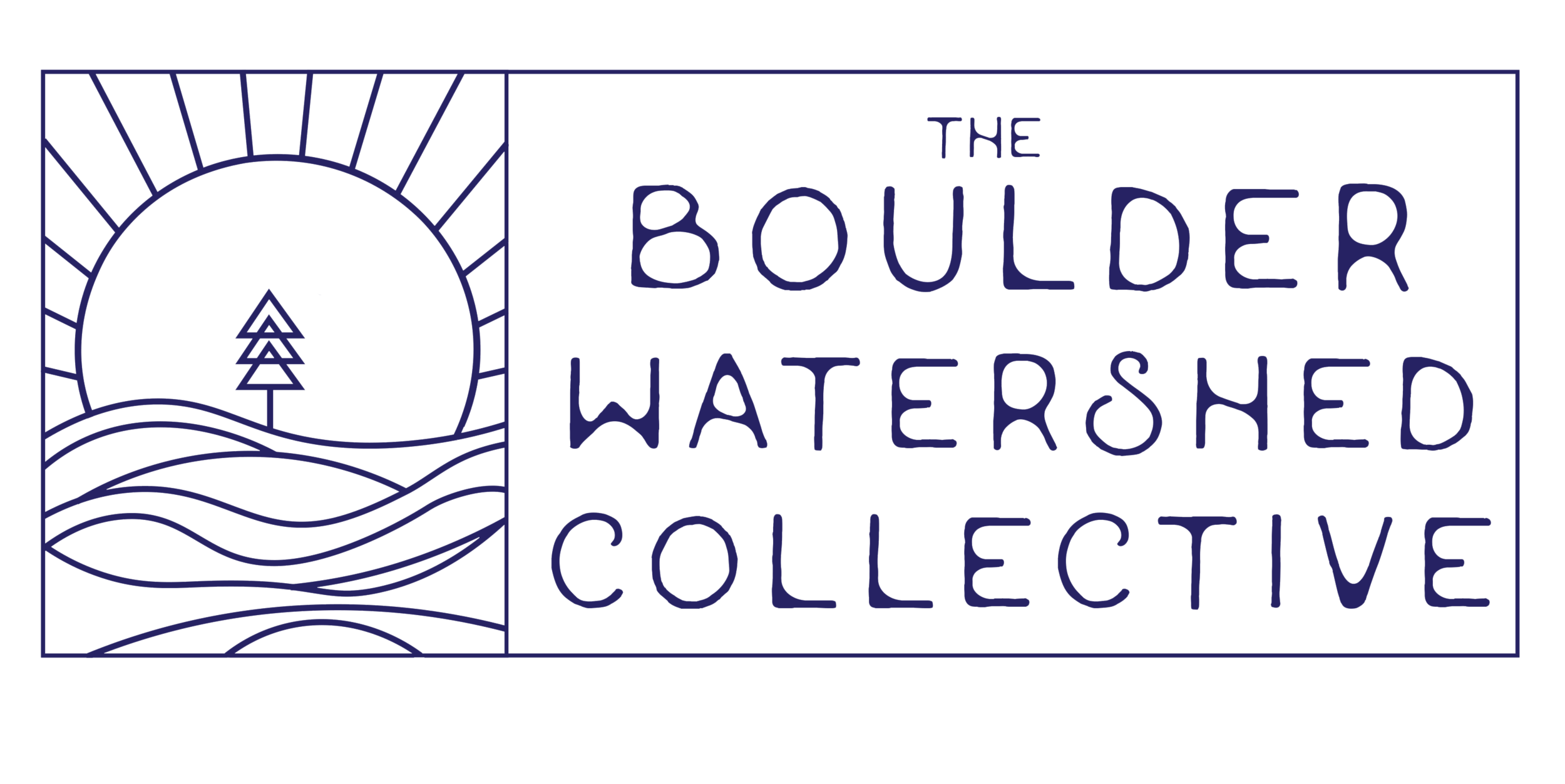 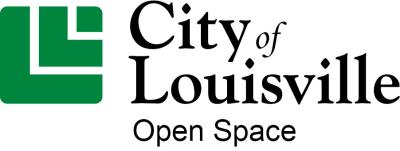 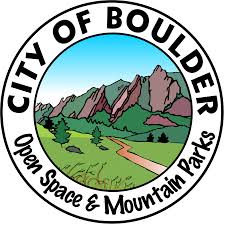 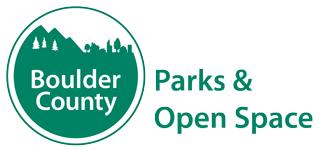 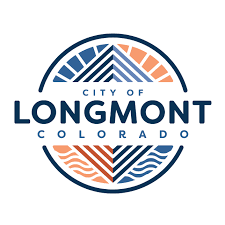 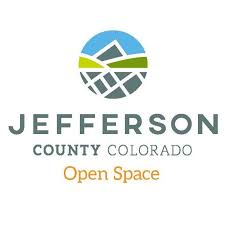 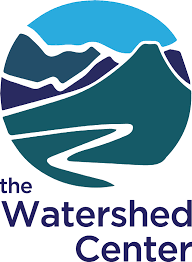 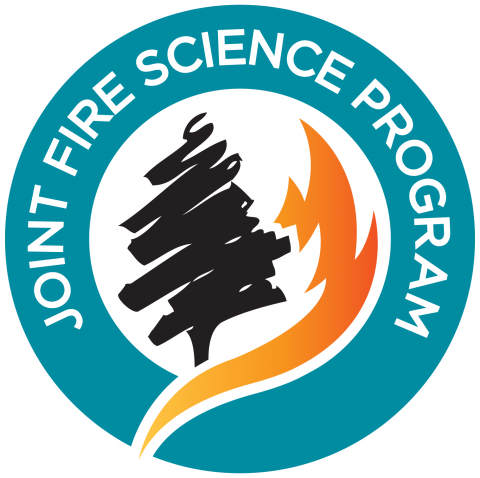 Objective 1: Variation in grassland fuels
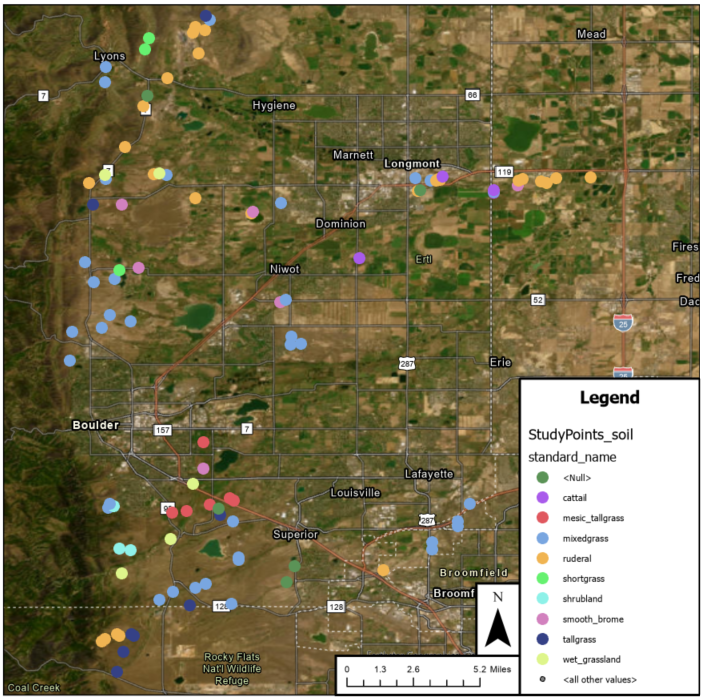 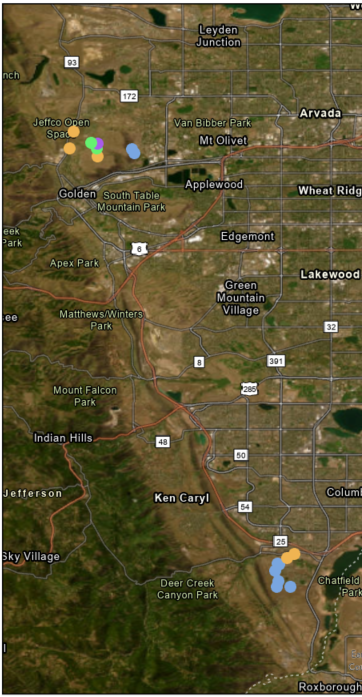 Variation in Fuel Characteristics
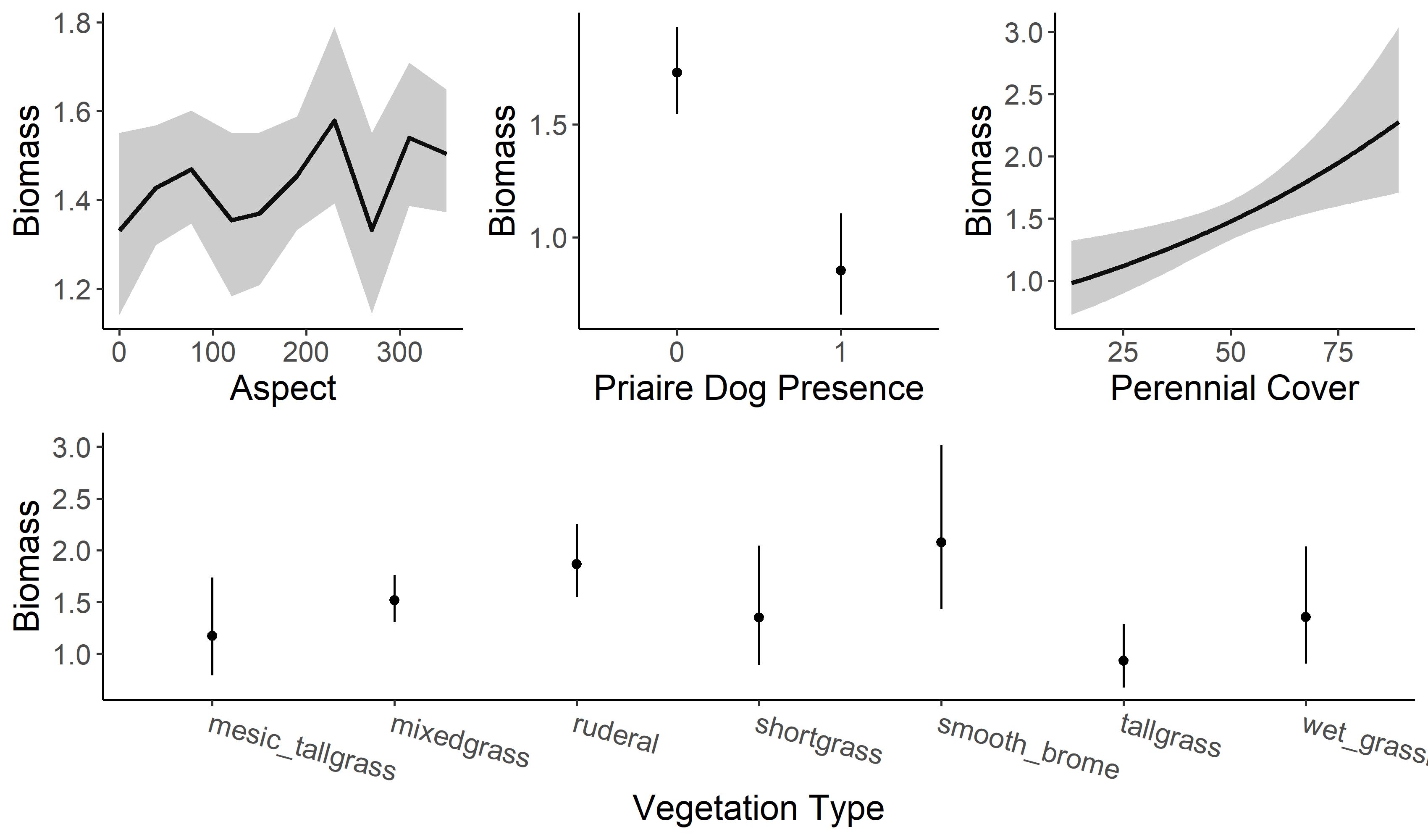 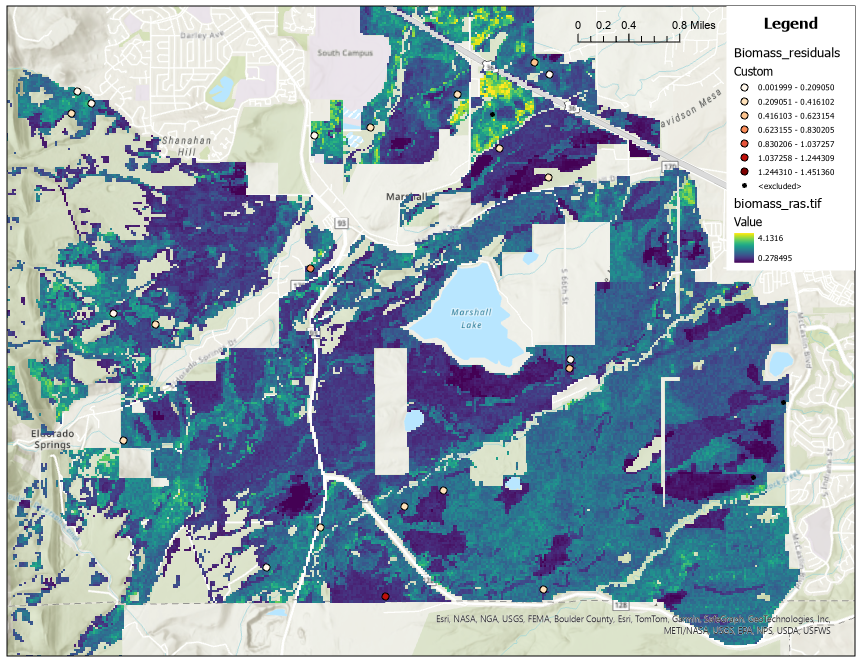 Objective 2: Testing fuel management methods
Distributed experiment at 8 locations
Treatments that we will test:
Mowing
Grazing
Prescribed fire
We will measure how fuel characteristics respond over time
We will also measure effects on other important grassland functions
Plant diversity, native/non-native species
Soil carbon, nutrients, and stability
Forage production and quality
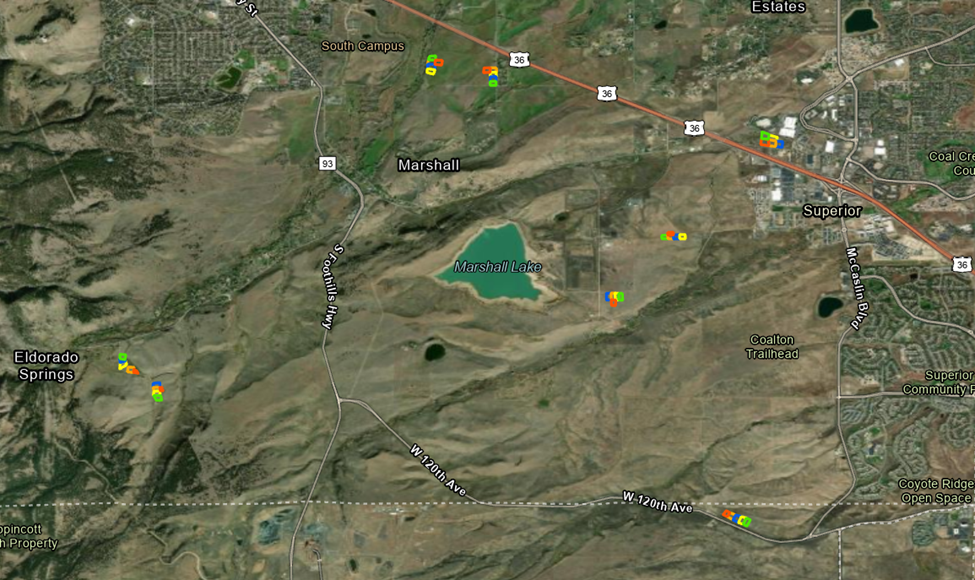 ~1 acre
Fuel, vegetation, and soil monitoring plots
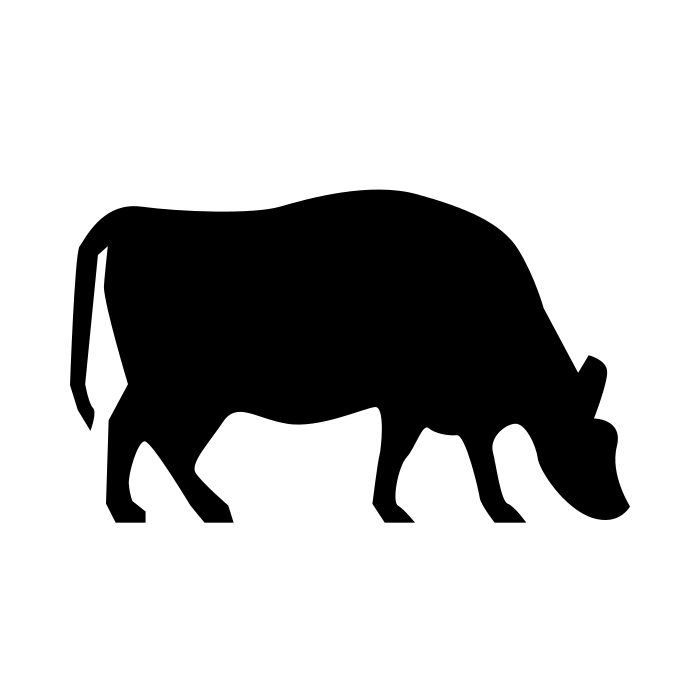 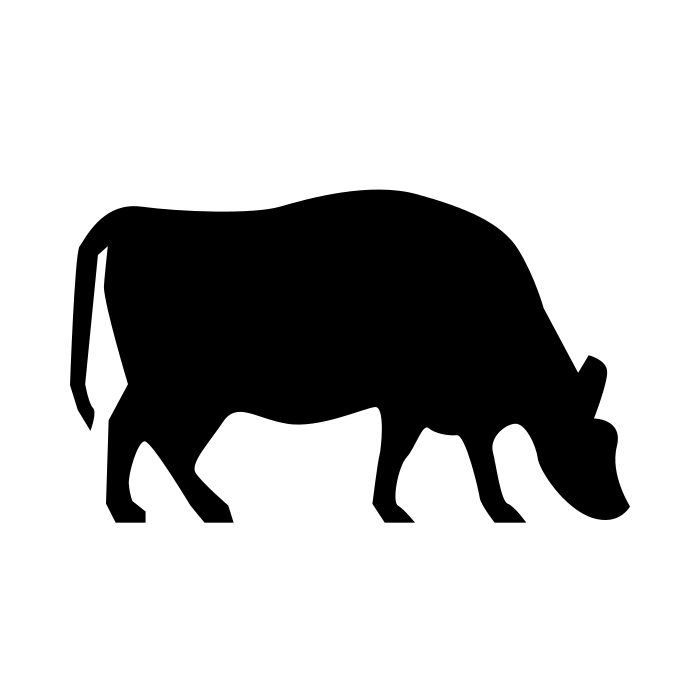 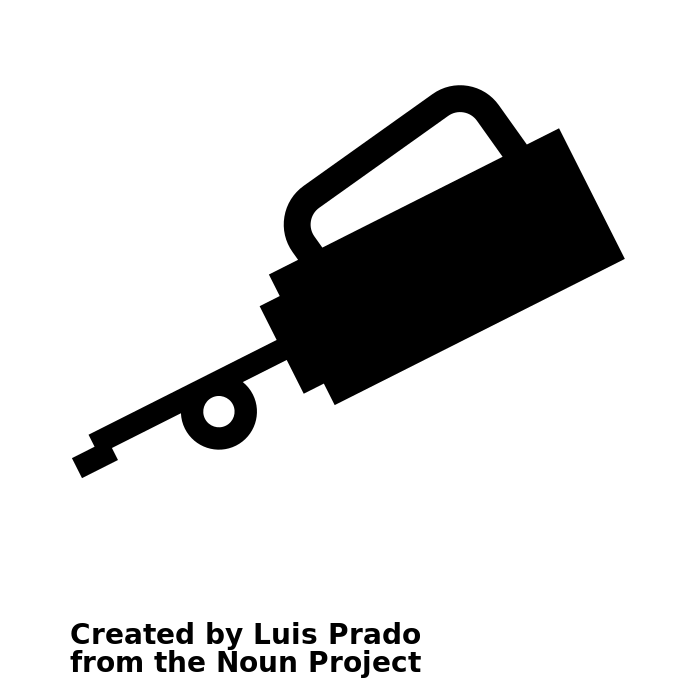 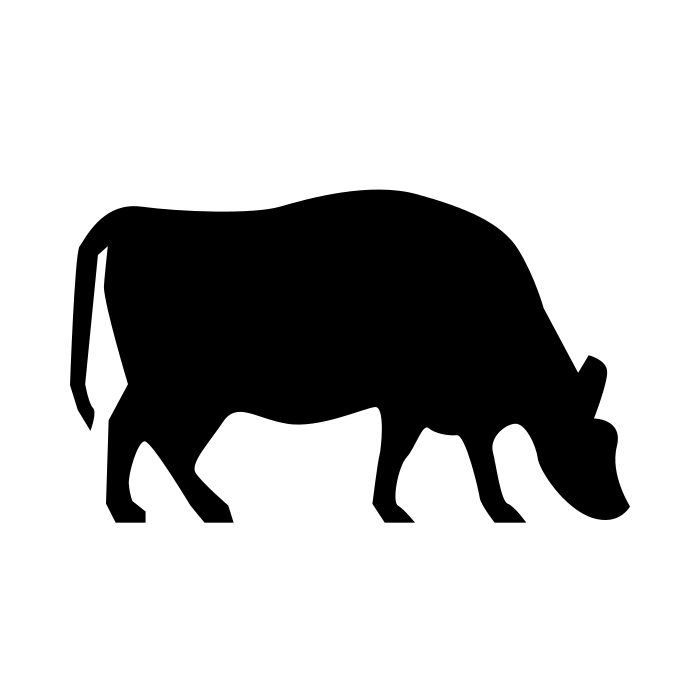 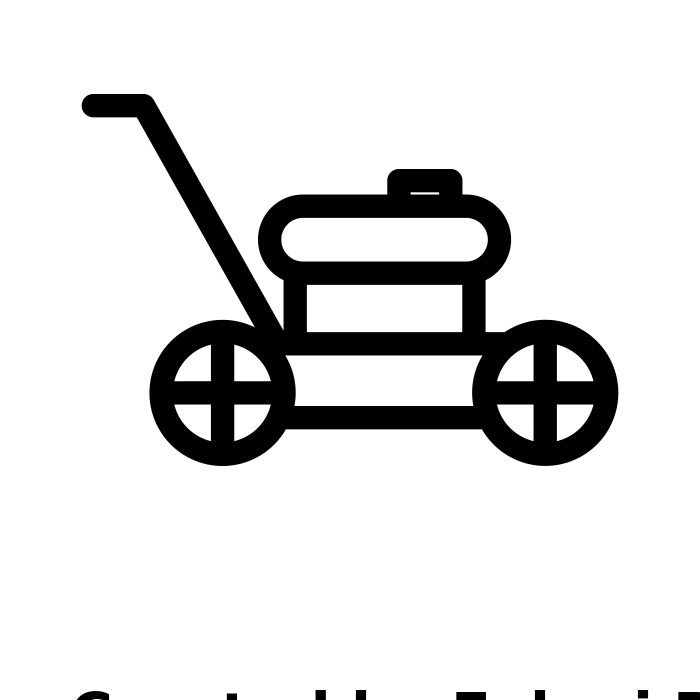 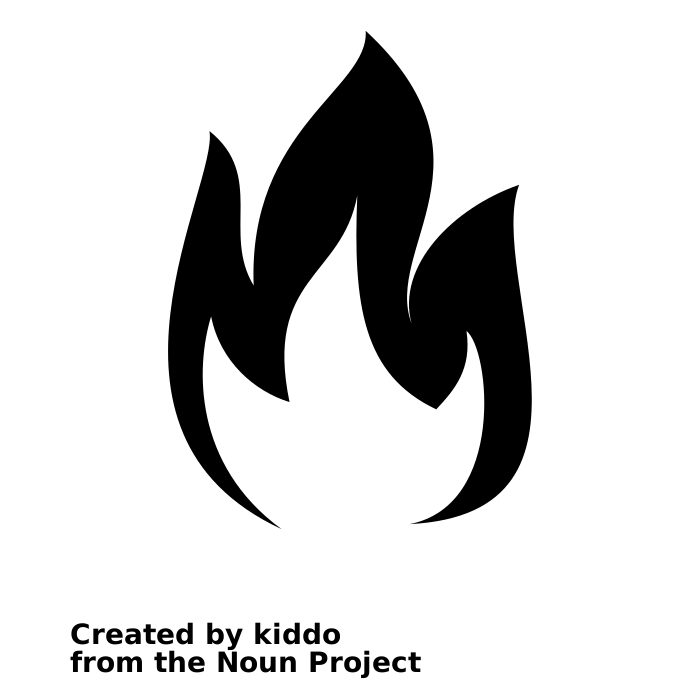 Objective 3
Objective 1: Describe Landscape and Seasonal Variation in Grass Fuels
Objective 2: Test Fuel Management 
Techniques
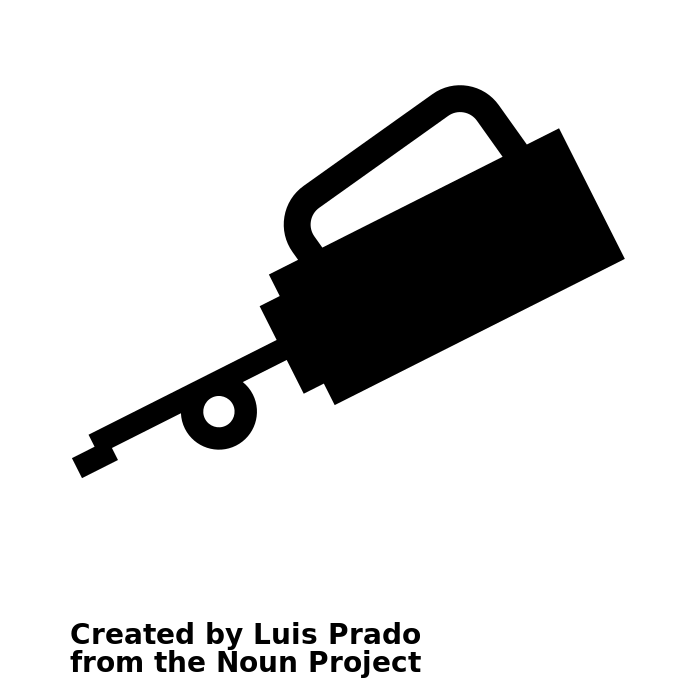 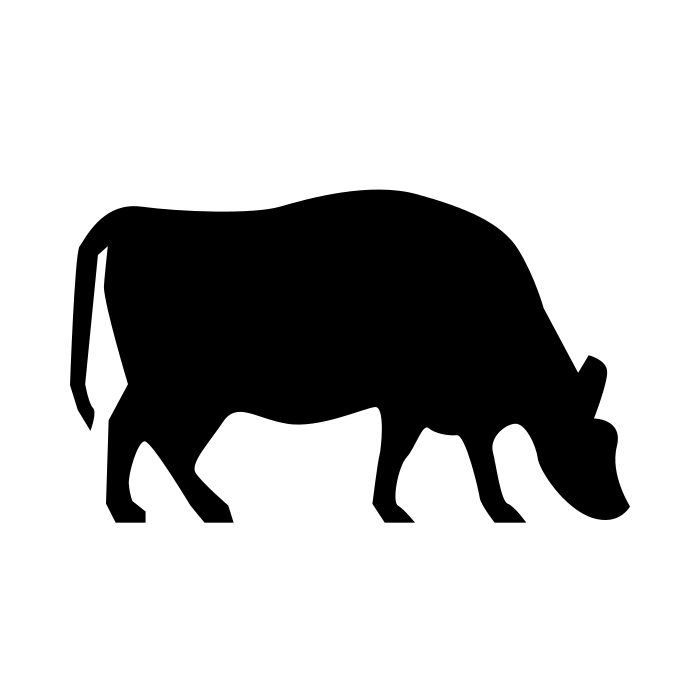 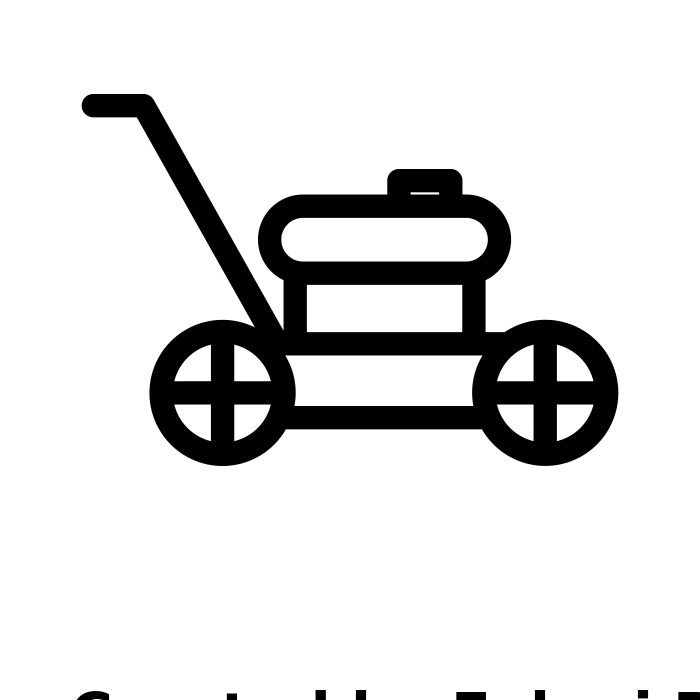 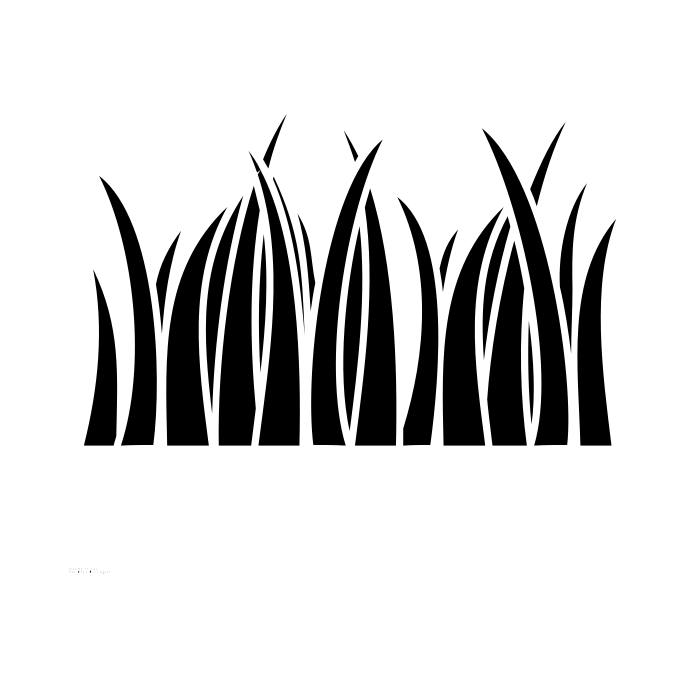 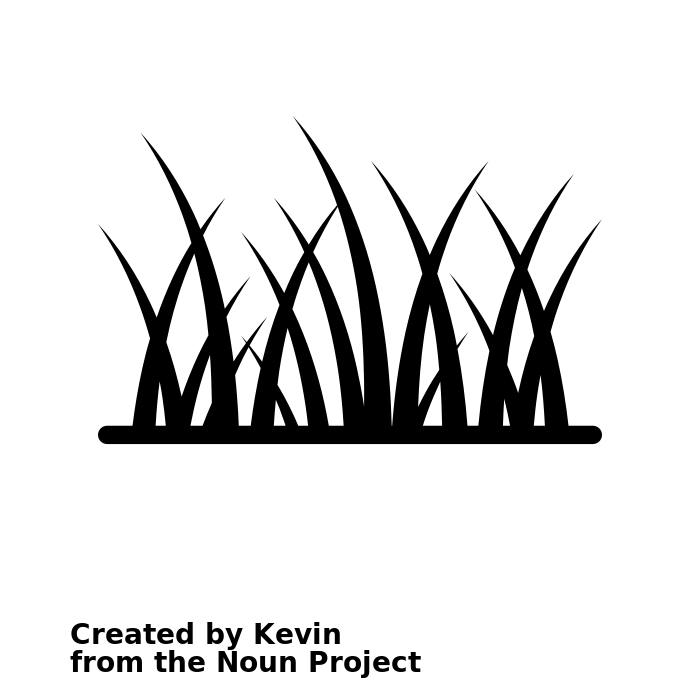 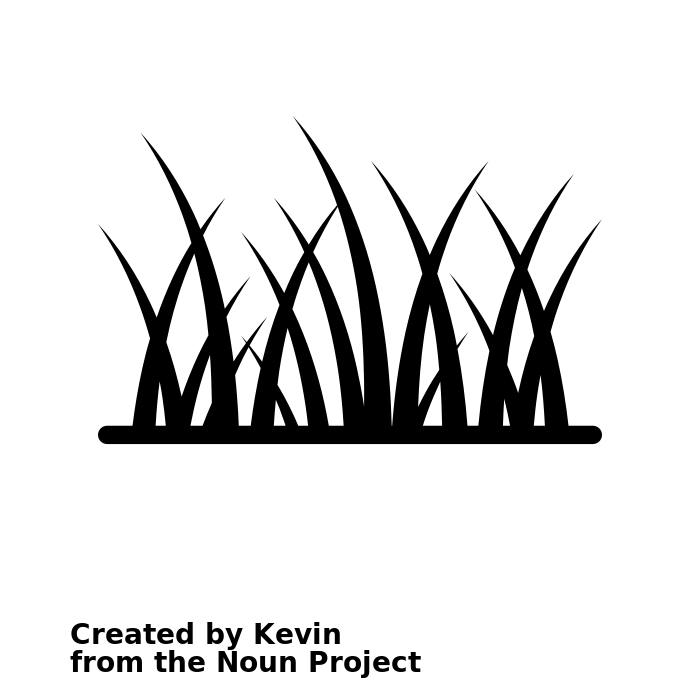 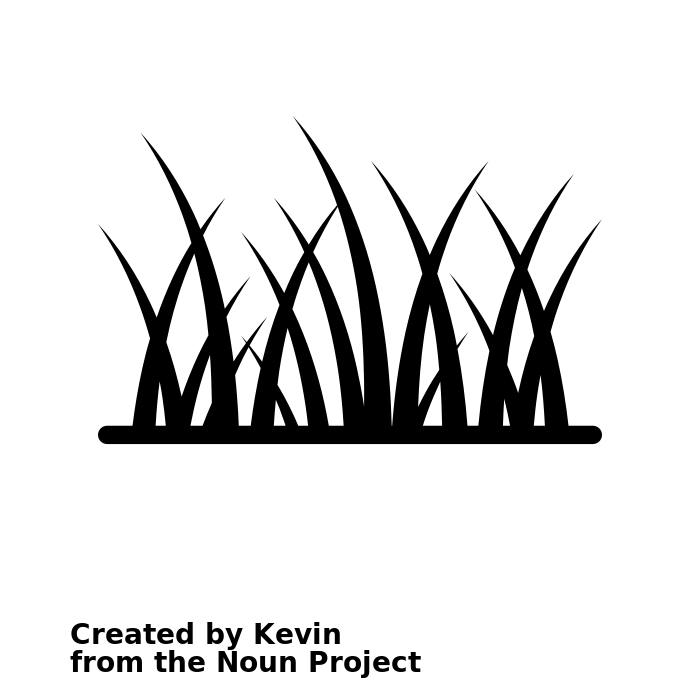 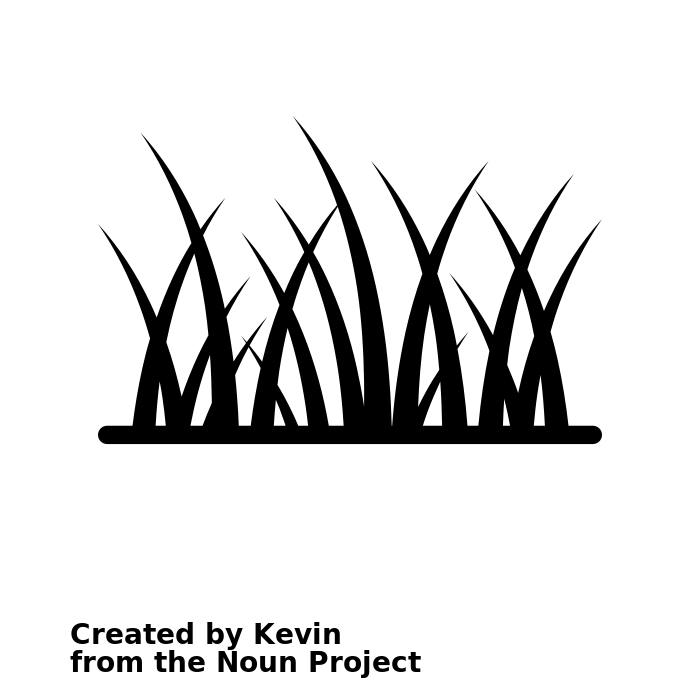 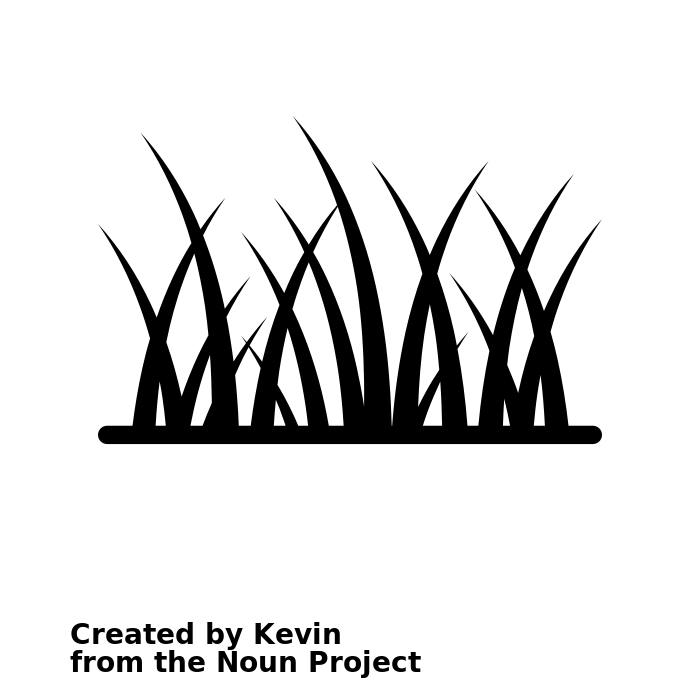 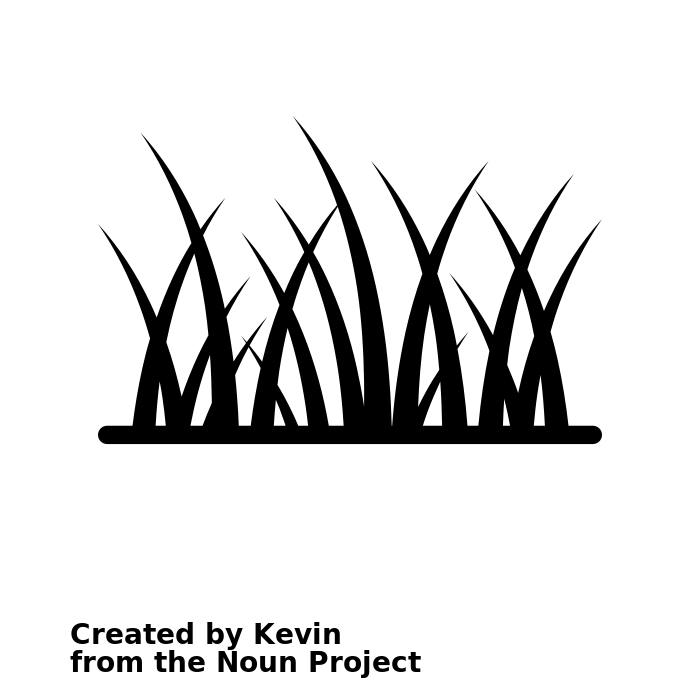 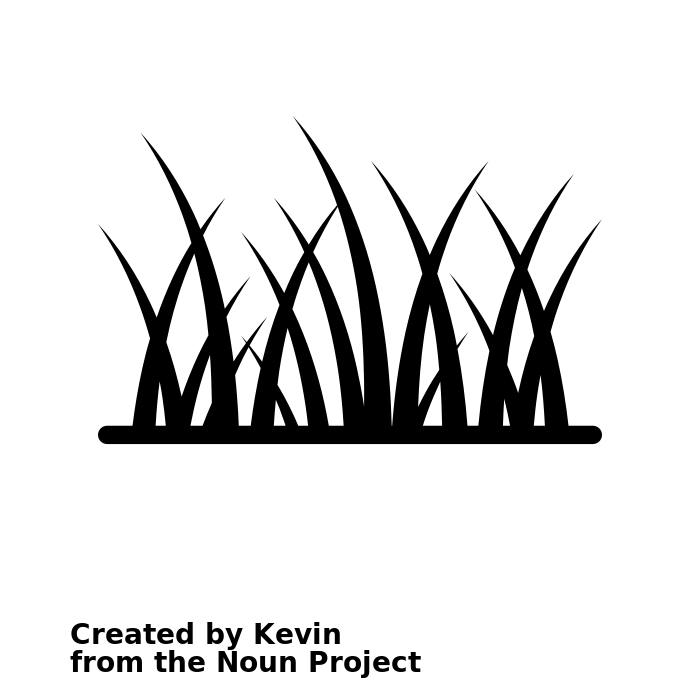 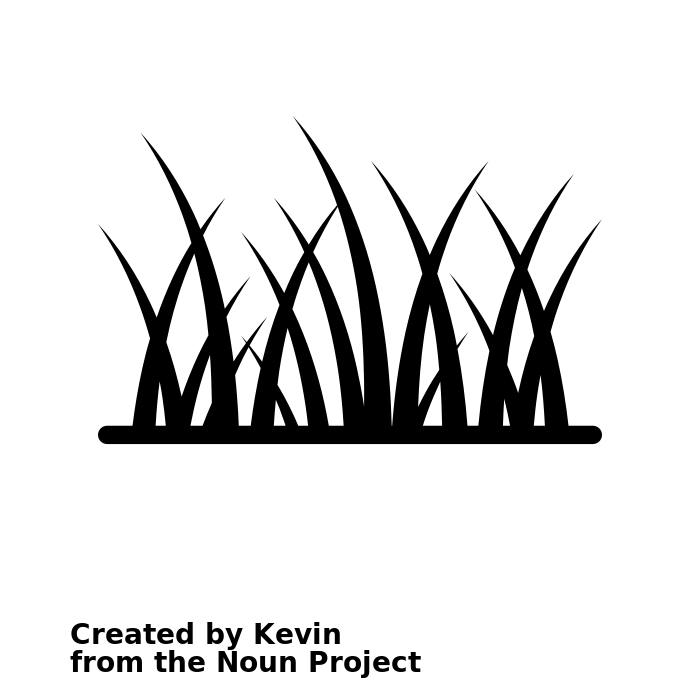 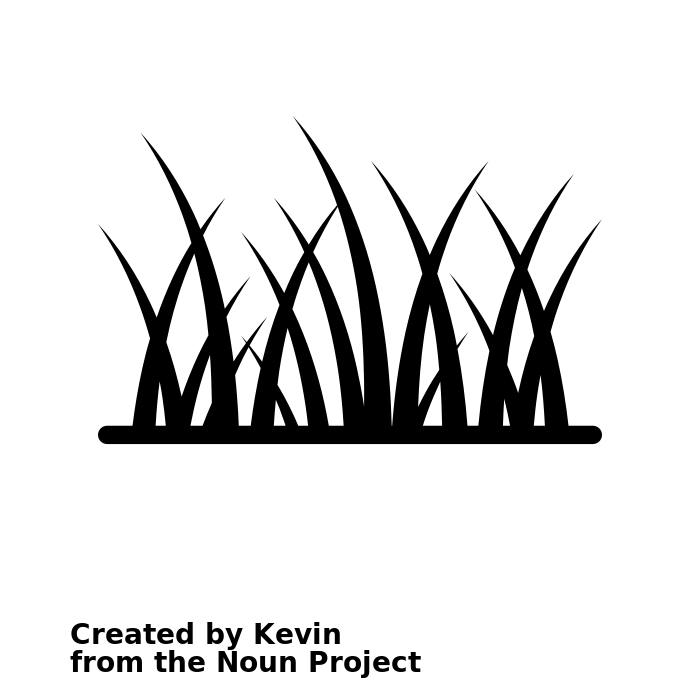 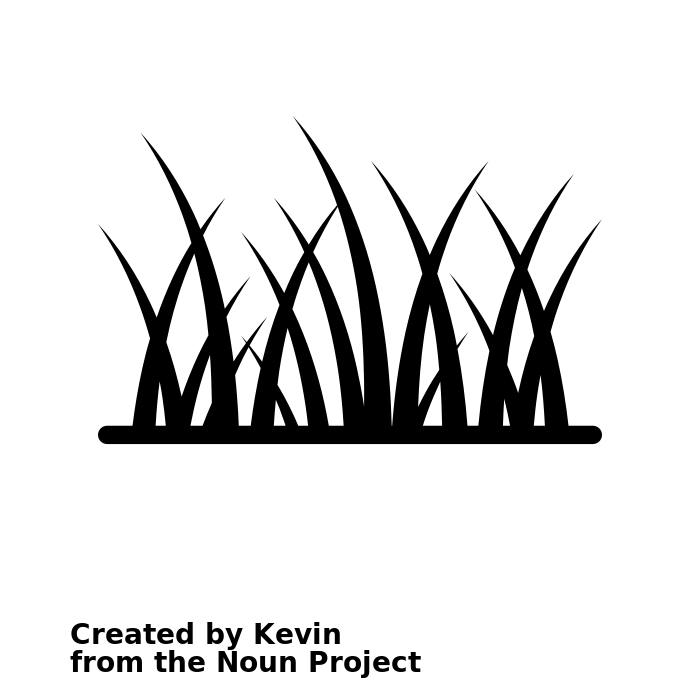 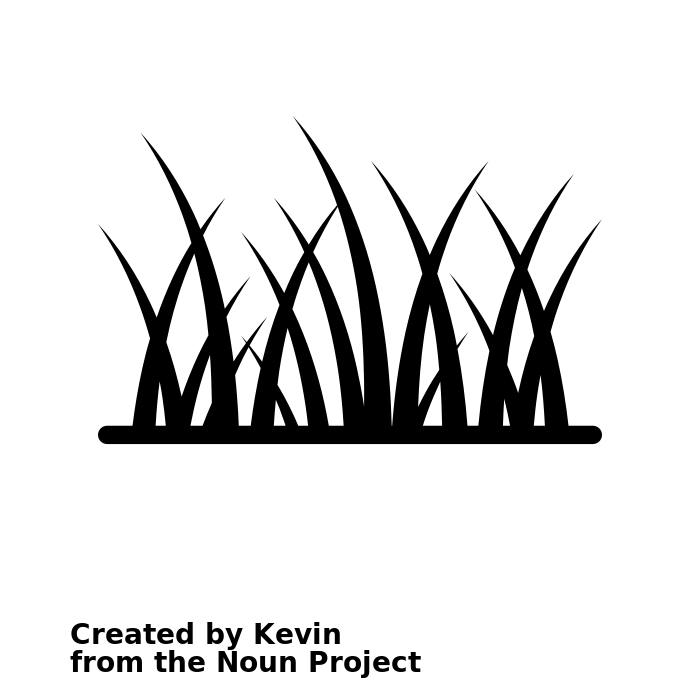 Objective 3: Evaluate Scenarios to Determine Landscape-level Fuel Treatment Priority Areas
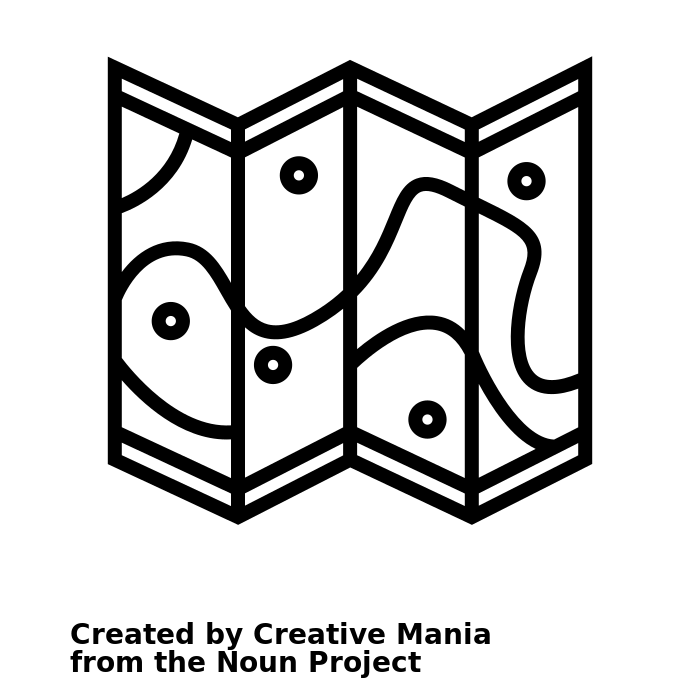 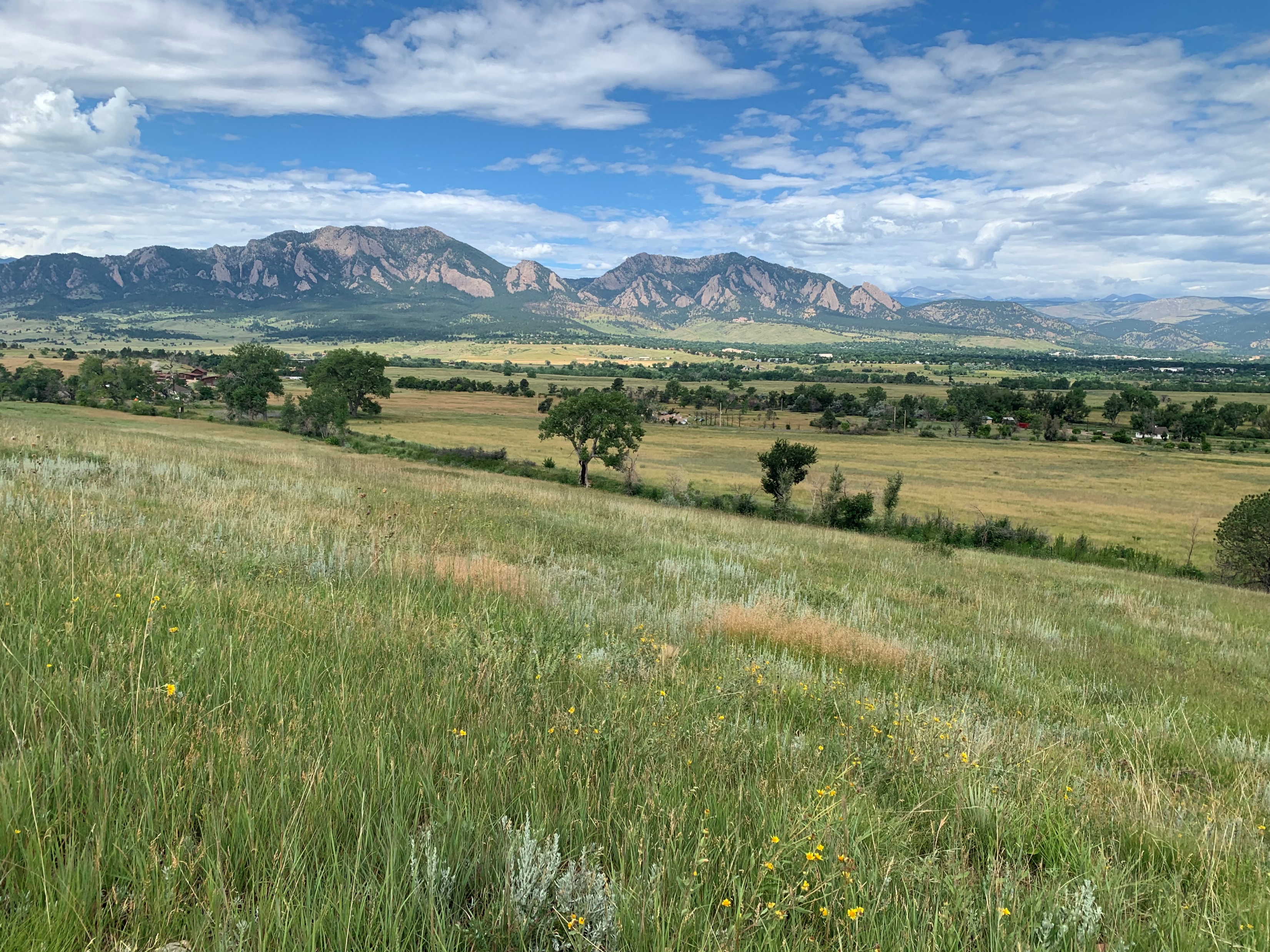 Thanks! Questions?
More info and updates: https://www.sudinglab.org/fuels
Jon Henn - jonathan.henn@colorado.edu